NOAA ESRL GMD Carbon Cycle GHG Measurement Program
Ed Dlugokencky
Projects
Tall towers - N American focus
Aircraft Vertical Profiles - N American focus
Observatory - Global background focus
Cooperative global air sampling network
Constrain large scale GHG budgets
Weekly discrete air samples
Analyzed in Boulder
CO2 (+iso), CH4 (+iso), N2O, SF6, CO, H2
Suite of ODSs (PFPs (i.e., tower and VP) only)
Suite of NMHC (CU INSTAAR)
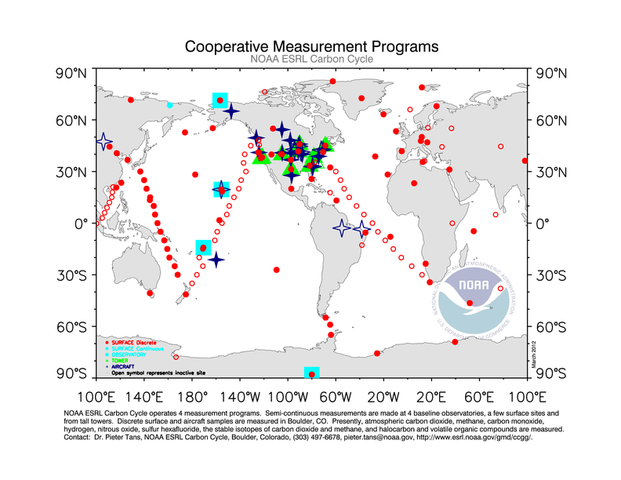 Quantity: “amount of substance ratio”
Unit: dry-air mole fraction
*University of Colorado, INSTAAR; isotope ratios in “per mille”
Quality Control
Analysis of flask-air filled from a calibrated cylinder
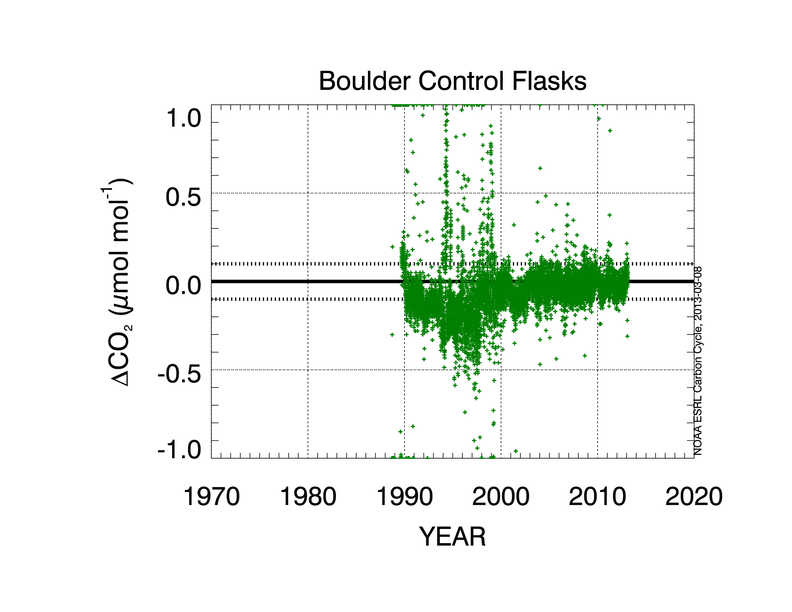 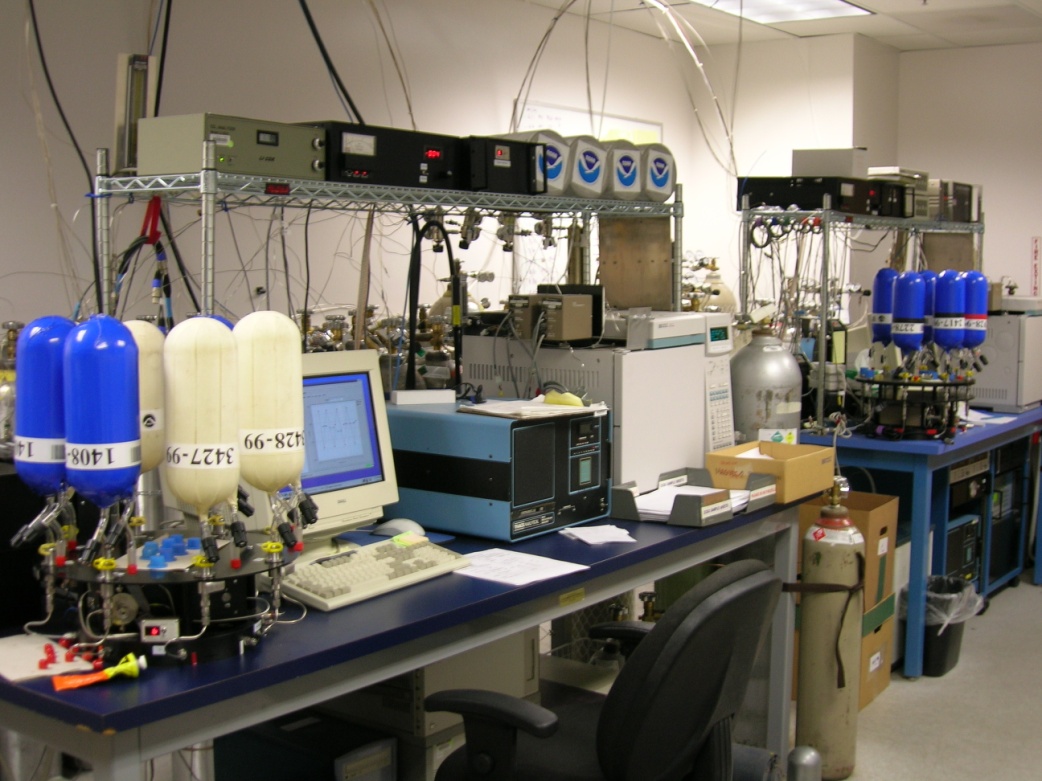 ±0.1 ppm
-0.06 ± 0.12 ppm (entire record)
-0.03 ± 0.06 ppm (since 2000)
Co-located comparison at Mauna Loa
How well do we propagate our standard scale?
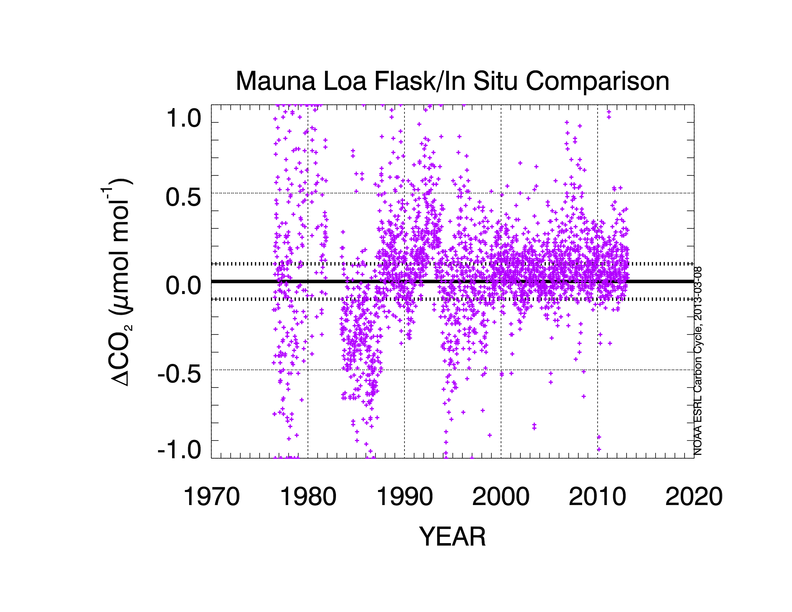 Flask minus Continuous
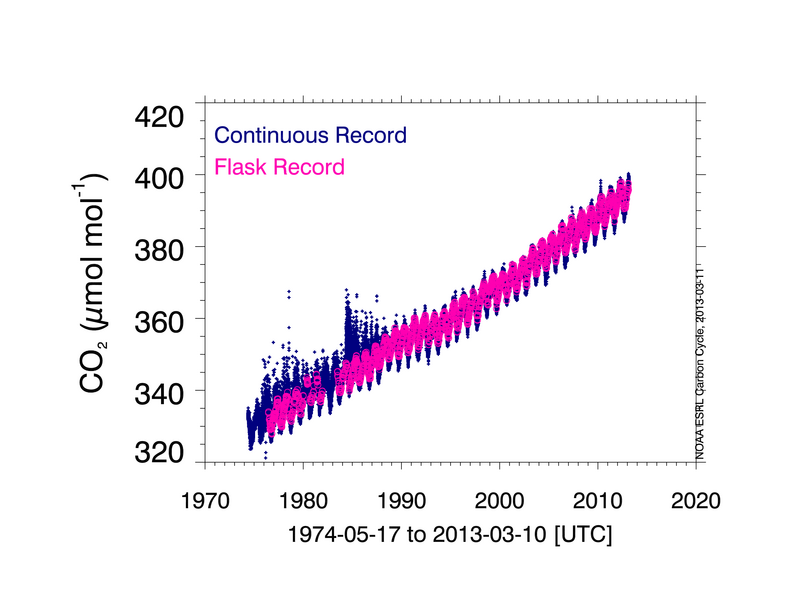 0.04 ± 0.27 ppm (entire record)
0.07 ± 0.13 ppm (since 2000)
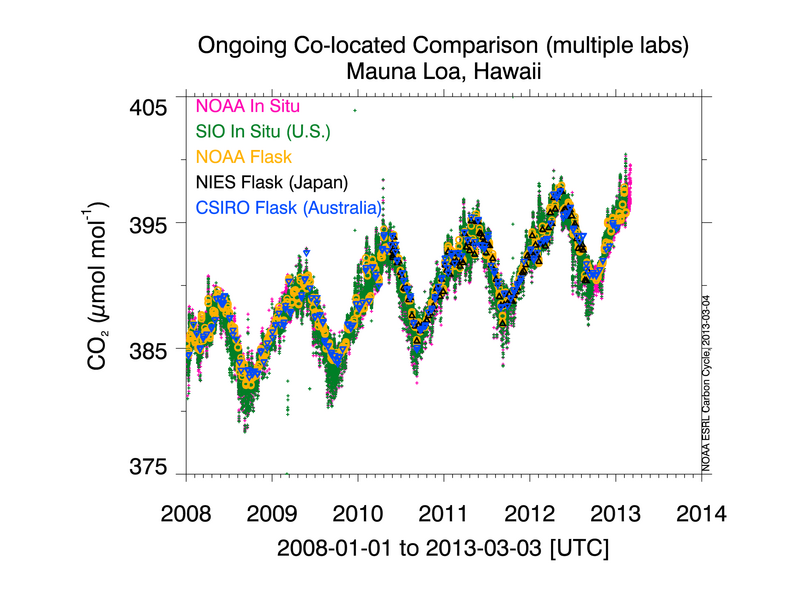 Comparison with other labs at NOAA site: Mauna Loa
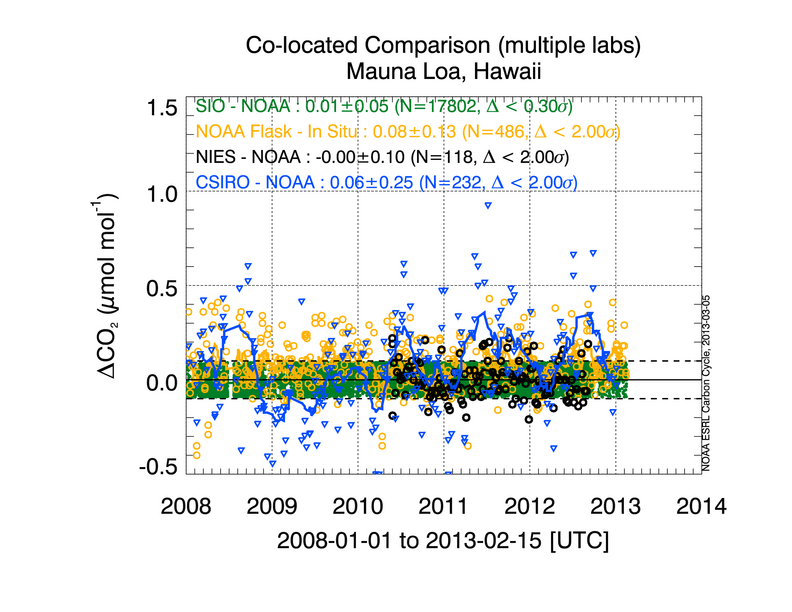 Quality Control
Comparison of NOAA and EC data at ALT
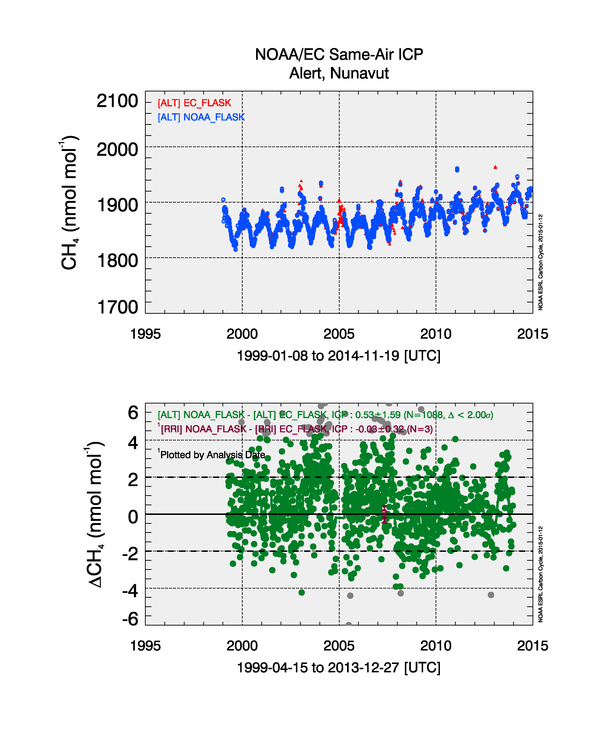 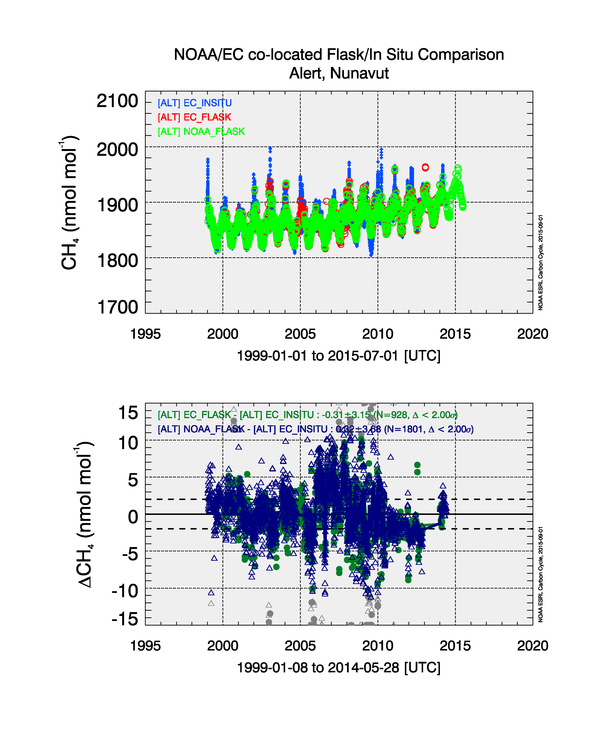 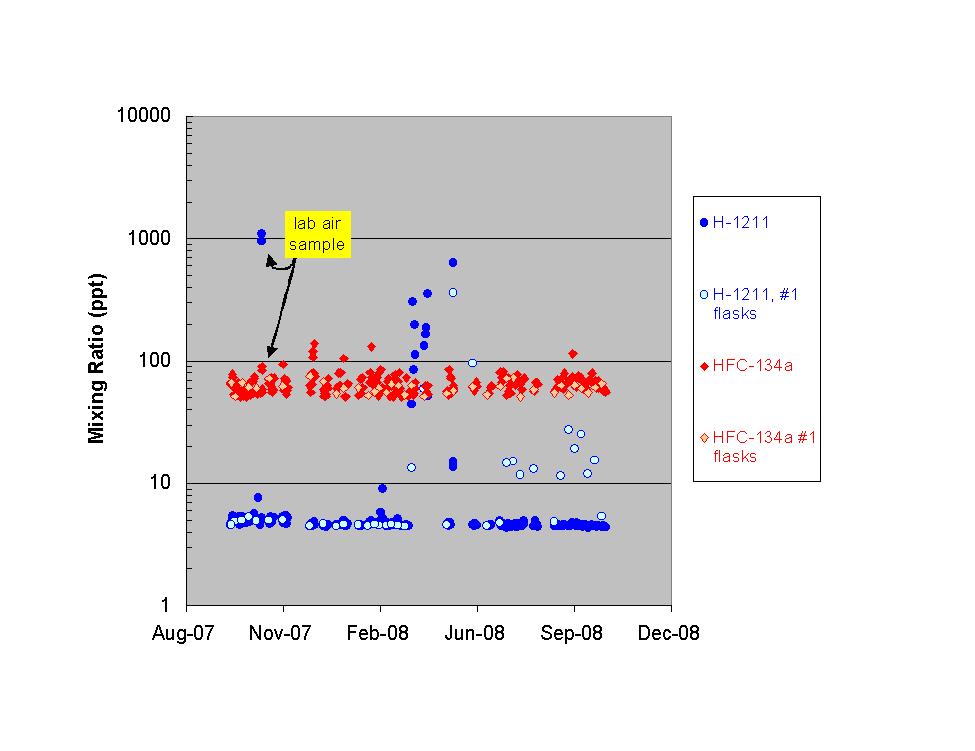 Courtesy: Steve Montzka
Complementary comparisons
Detecting problems using other species
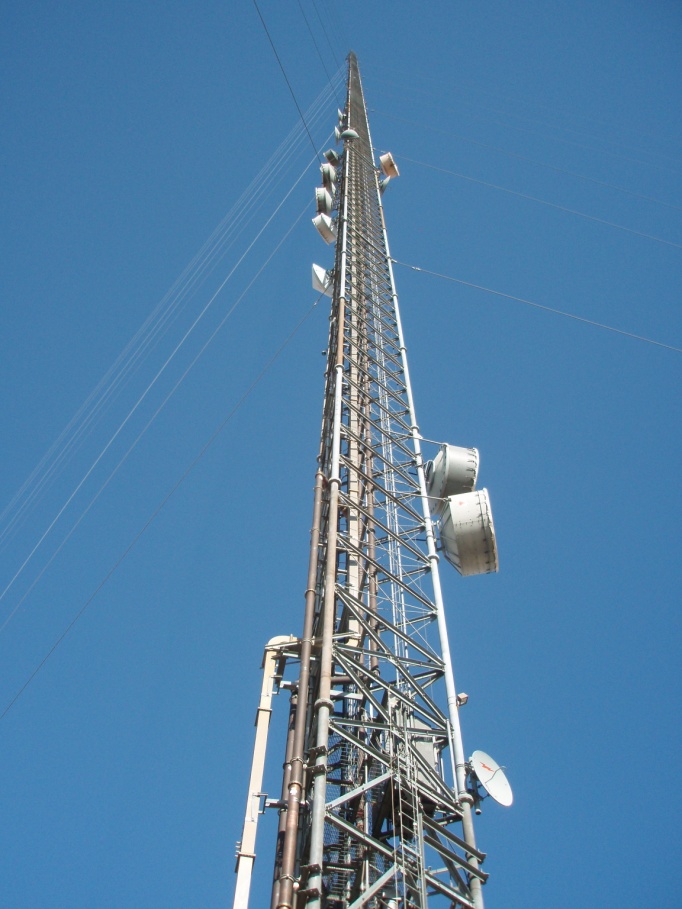 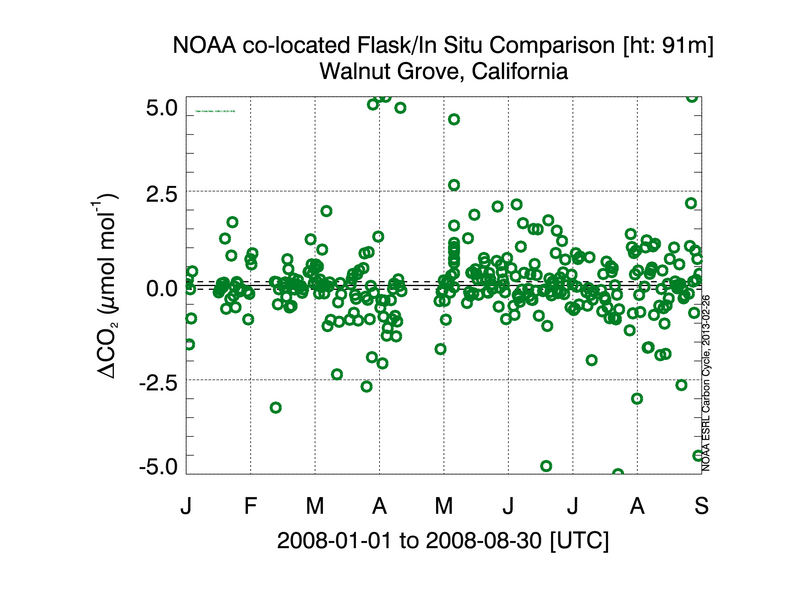 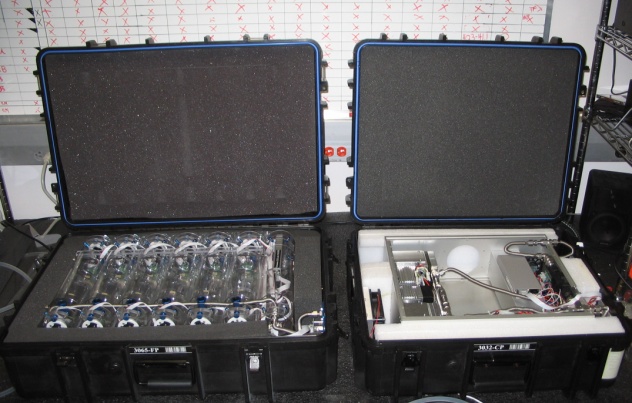 Flask minus Continuous
H-1211
HFC-134a
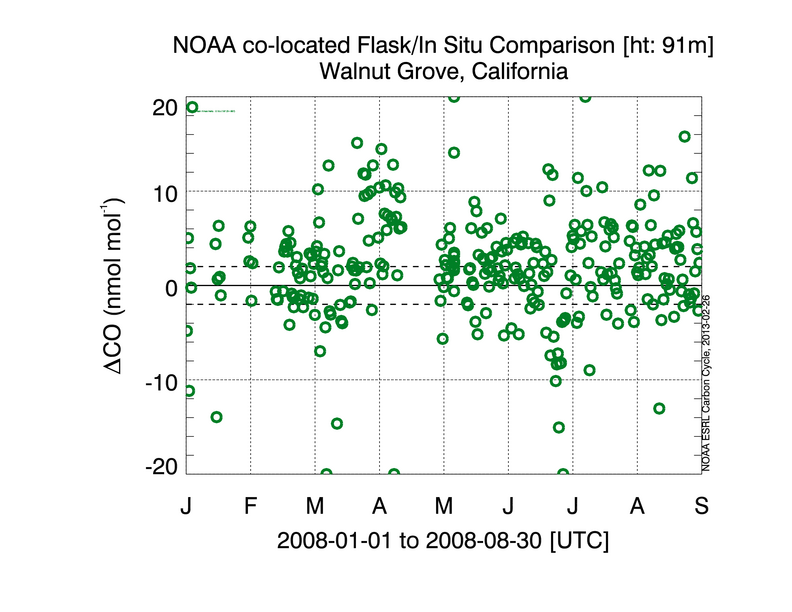 Data courtesy of
A. Andrews (NOAA)
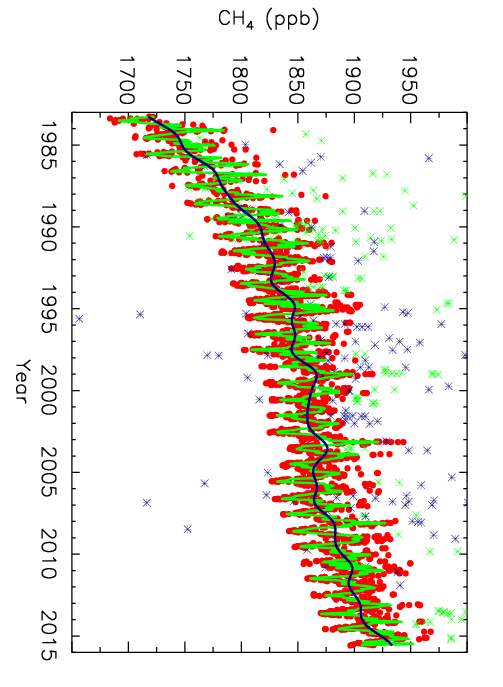 Barrow, Alaska
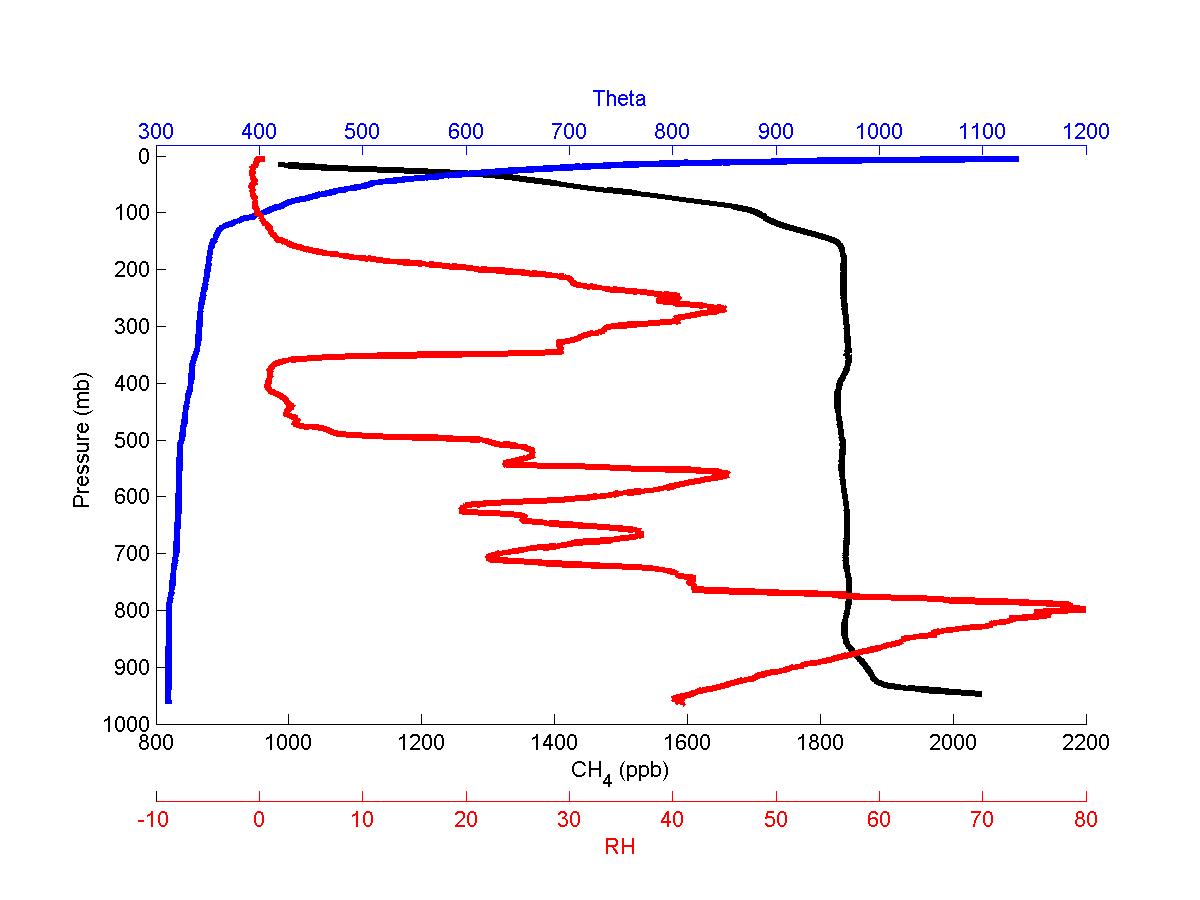 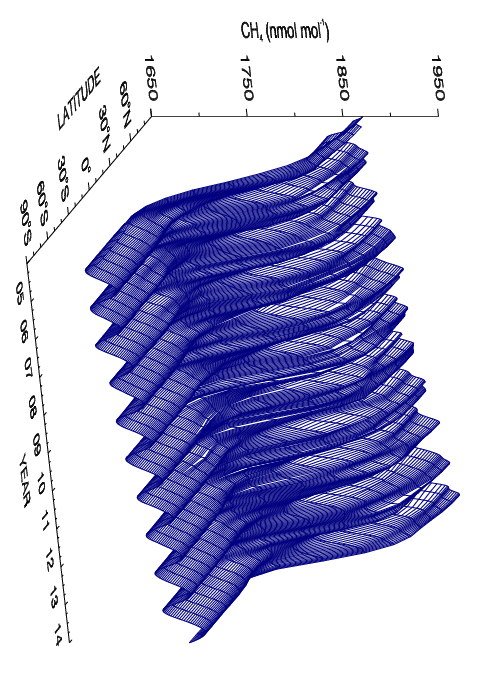 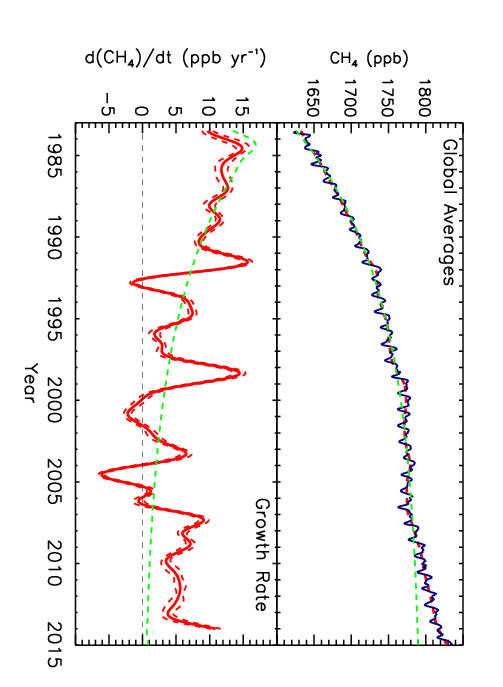 Lifetime ≈ 9.4 yr
[CH4](t) = [CH4]ss-([CH4]ss-[CH4]0)e-t/τ
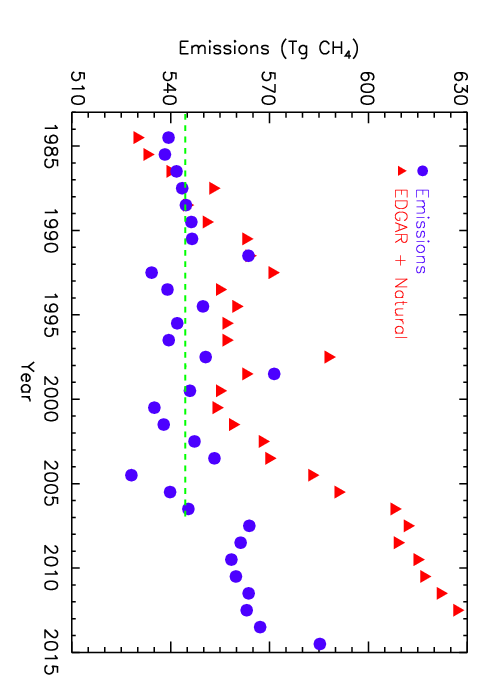 Emissions = d[CH4]/dt + [CH4]/
Lifetime () = 9.1 yr
Average Emissions = 550 ± 13 Tg CH4
Trend = 0 ± 0.6 Tg CH4 yr-1
Pinatubo and Chemistry(Largest term in CH4 budget)
OH + CH4 → CH3 + H2O

O3 + hν (330 ≥ λ ≥ 290 nm) → O(1D) + O2
O(1D) + H2O → 2 OH
 Rate of formation O(1D) = j [O3]
j = ∫F(λ) σ(λ) φ(λ) dλ
Also affected CO
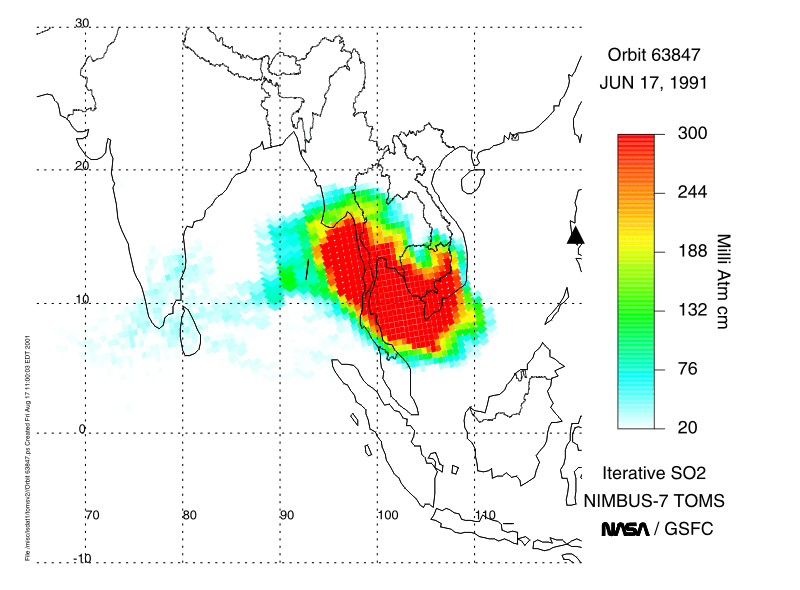 Eruption of Mt. Pinatubo: 15 June, 1991
AI < 0.1 means clear sky; AI > 4 obscures mid-day sun
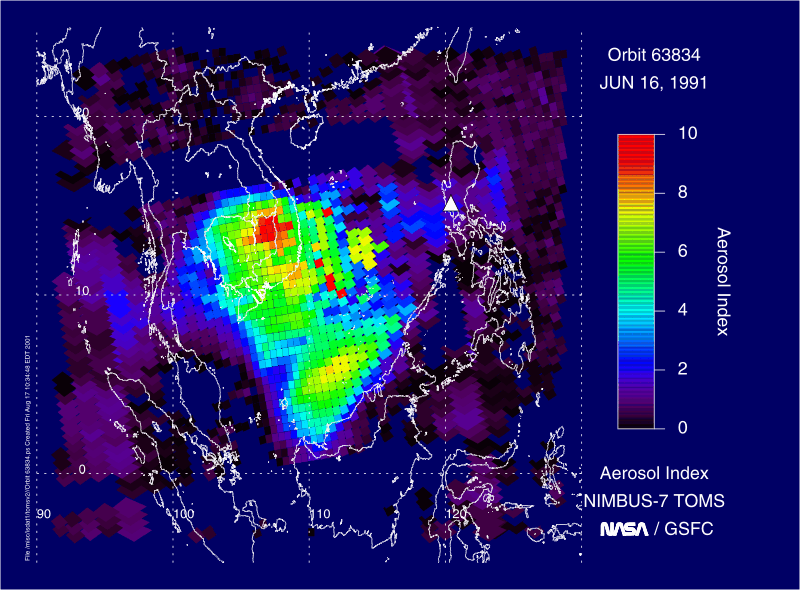 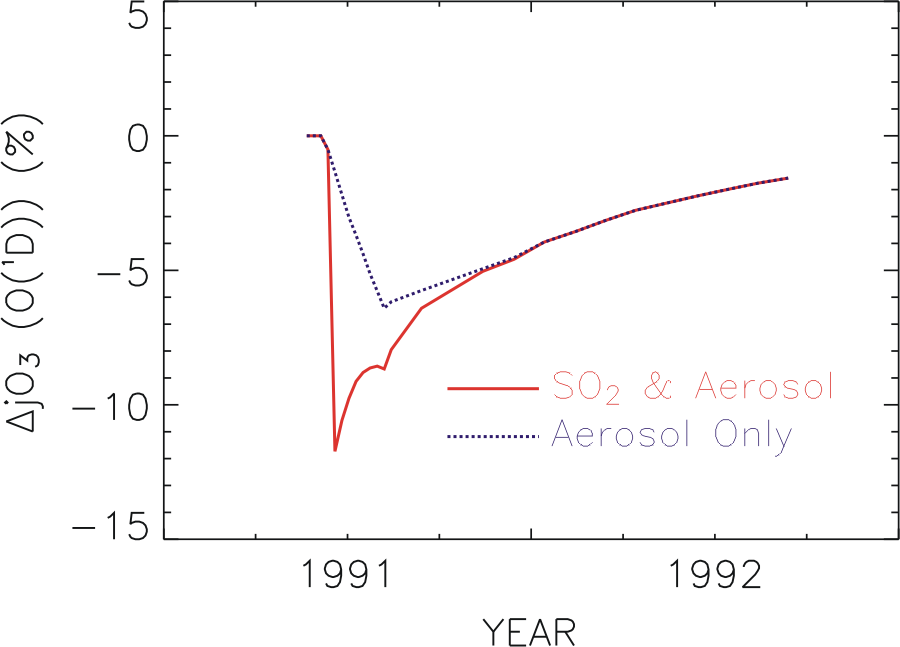 O3 + hν (330 ≥ λ ≥ 290 nm) → O(1D) + O2
O(1D) + H2O → 2 OH
 Rate of formation O(1D) = j [O3]
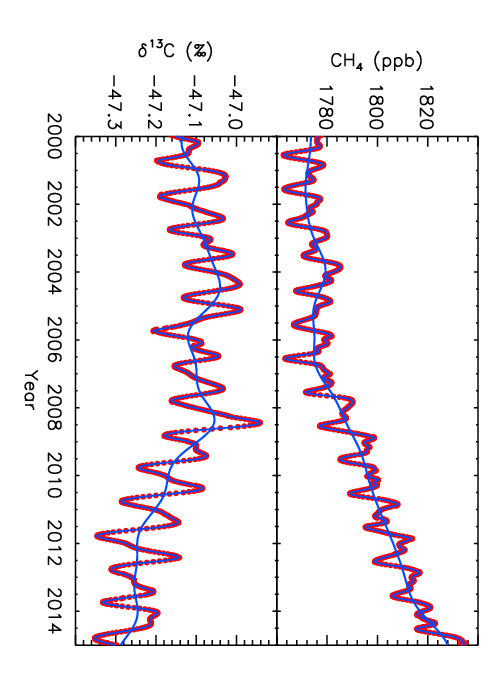 Globally averaged CH4 and δ13C(CH4)
Sylvia Michel, INSTAAR
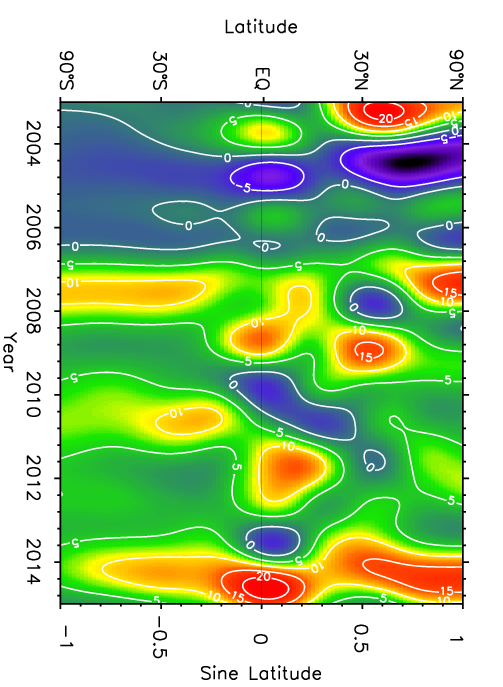 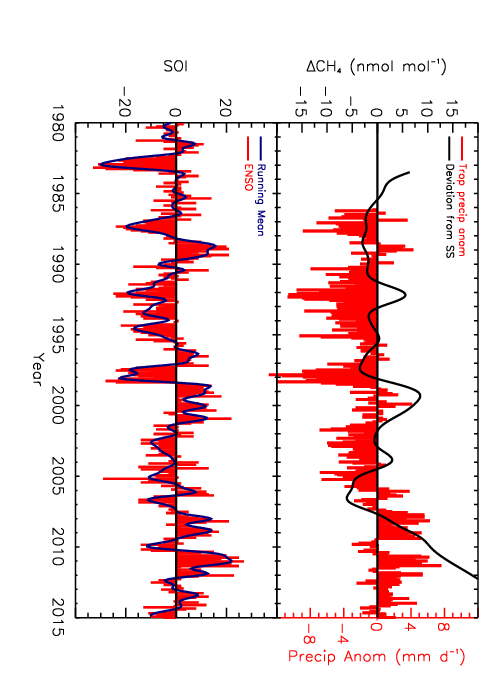 Precipitation anomalies in tropical wetlands. (Source: GPCP)
SOI: Australian BoM
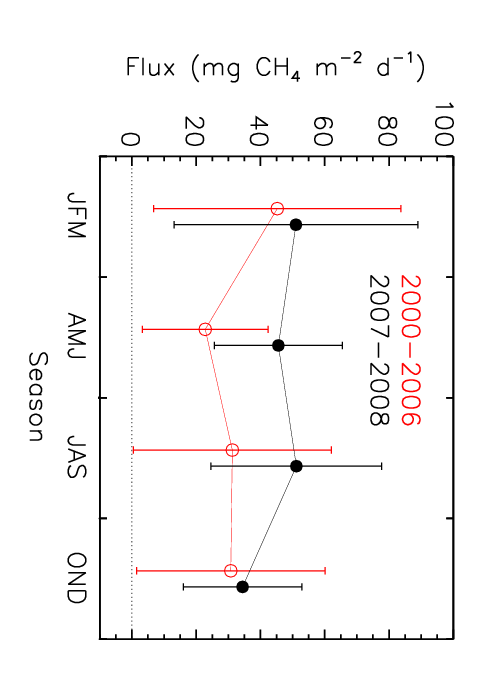 Increased Amazon CH4 fluxes in wet years.
Consistent with decrease in δ13C of CH4
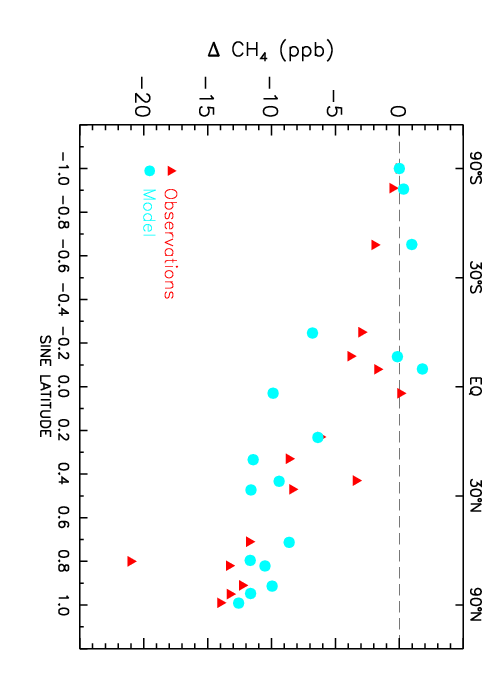 Late-1990s - mid-1980s
No measureable change in Arctic CH4 emissions.
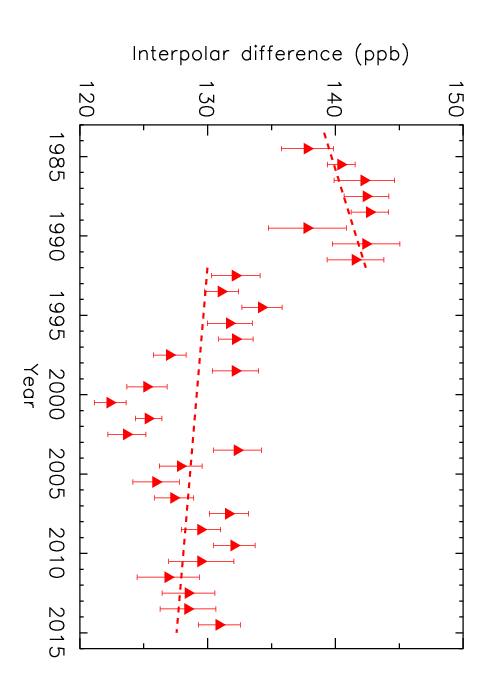 Interpolar difference (53-90°)
Summary
NOAA’s Global Cooperative Air Sampling Network is invaluable for understanding large scale features of global budgets of LLGHGs
No trend in total global emissions 1984-2006
Change in budget since 2007
Much to learn studying IAV
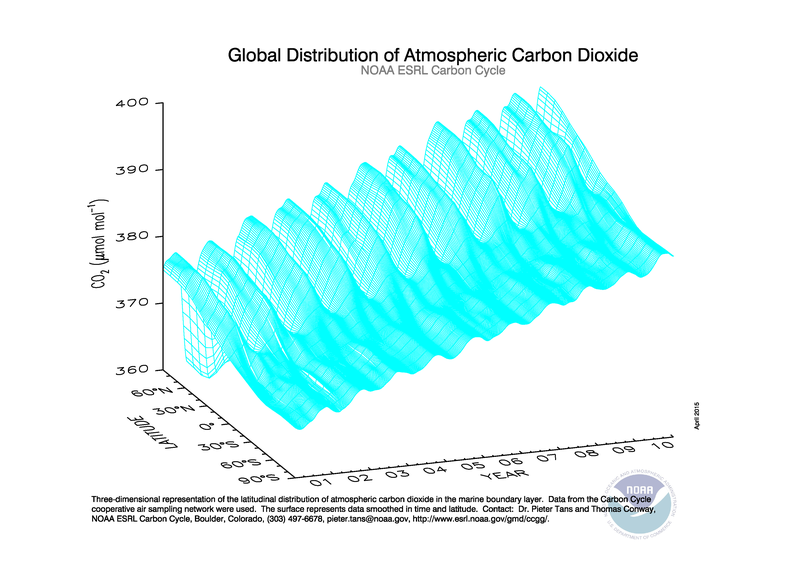 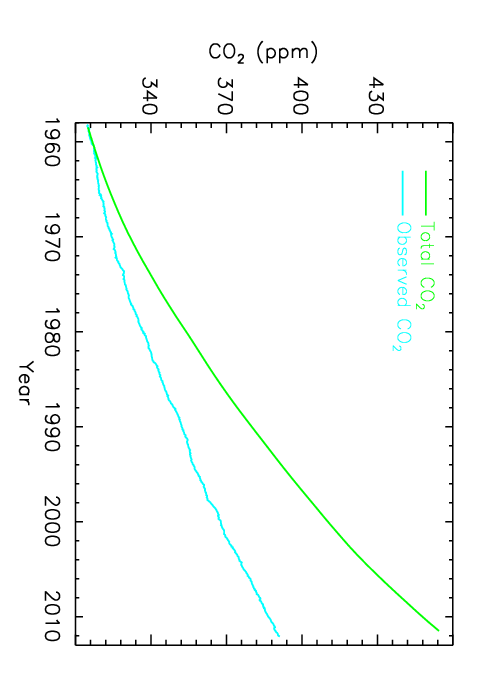 CO2 - Constraining its budget
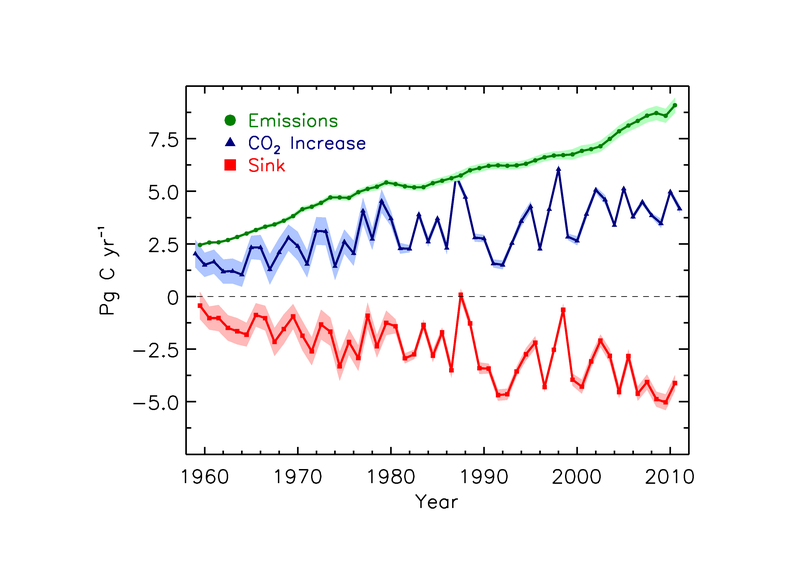 AF ~ 45% (trend ≡ -0.16)
Suggests increasing sink
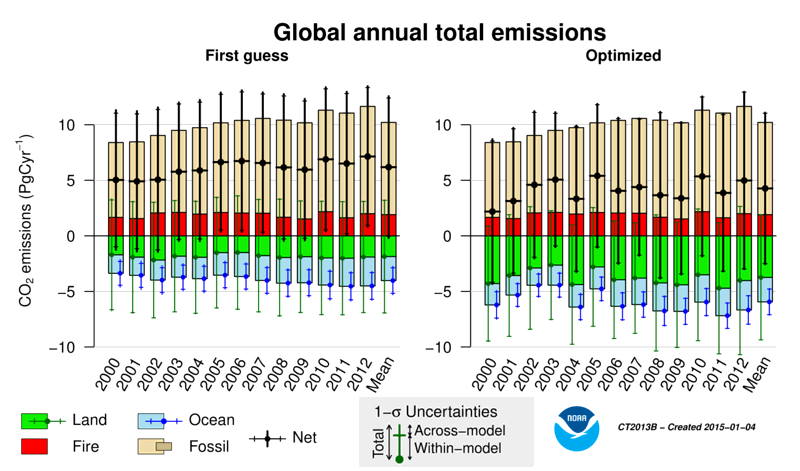 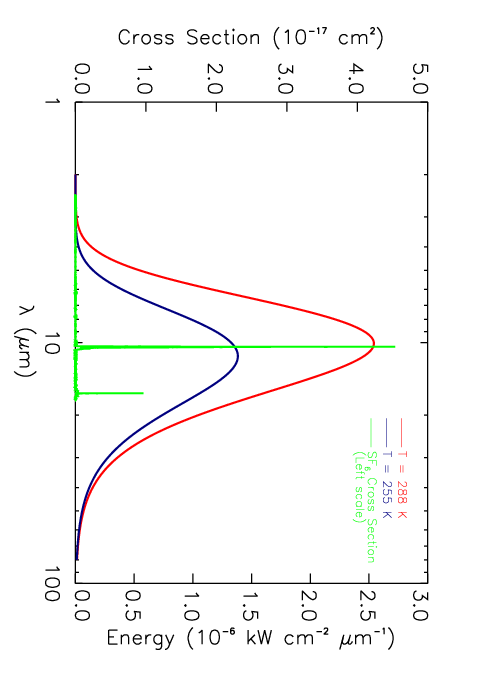 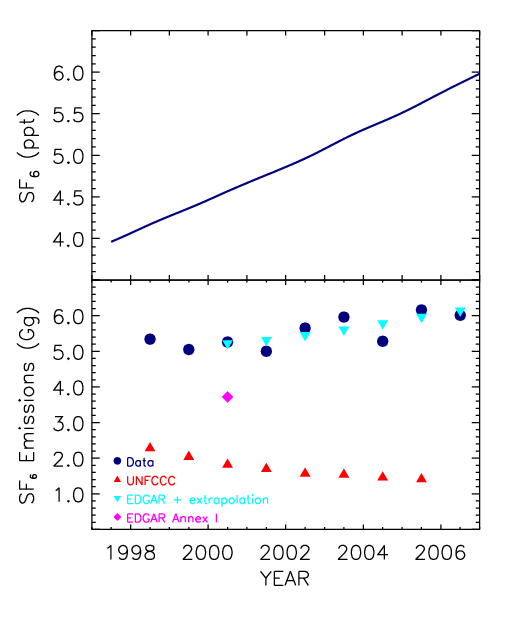